Tadeusz Kościuszko
Cracow University of Technology
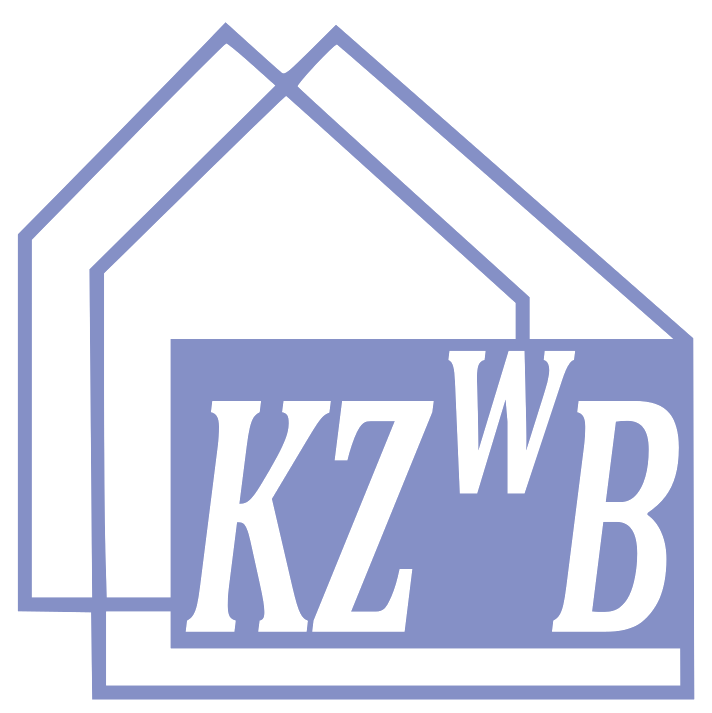 Departmentof Construction Management
rmaster / bachelor of science thesisTopicAuthor(first and last name)Supervisor: supervisor first and last name, degree
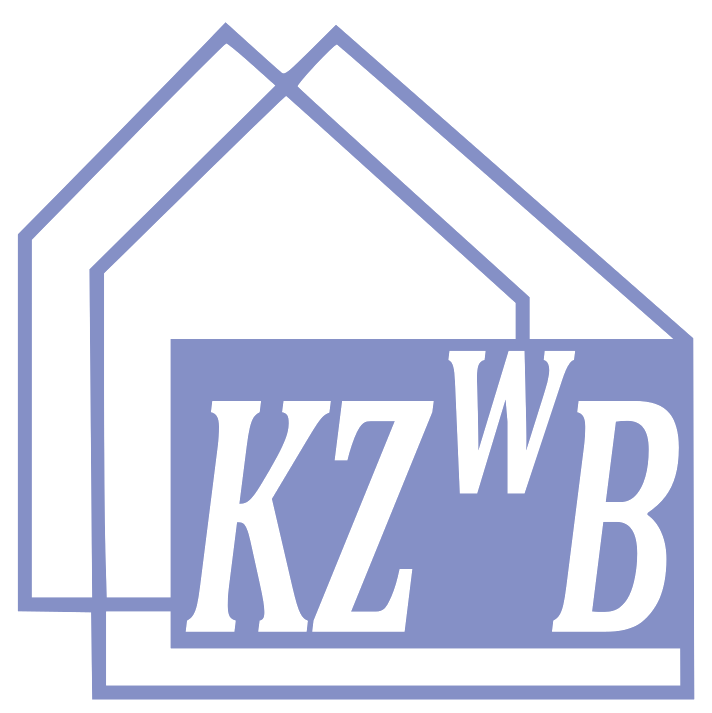 Tadeusz Kościuszko
Cracow University of Technology
REMARKS ON THESIS PRESENTATIONS
Time limit for the presentation: about 10 minutes (presentation may be slightly shorter 8-9 minutes).

Number of the slides – about 1 slide per minute.

Total number of slides including title slide and „thank You for attention” slide is 12-13
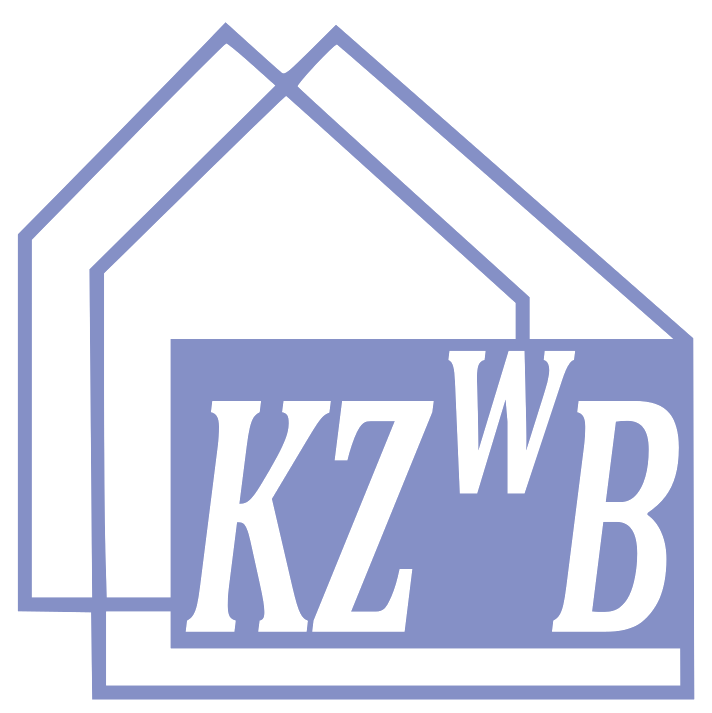 Tadeusz Kościuszko
Cracow University of Technology
REMARKS ON THESIS PRESENTATIONS
THESIS PRESENTATION OUTLINE (FOR 10 MINUTES)
1-st slide – title slide (Title/author/affiliation/tutor)
2-nd slide – goals, objectives, arguments
3-rd slide – scope of thesis (main points of thesis/thesis plan summary)
4th-10th slide – author’s own work (own studies, calculations, analyses, results etc.)
11th-12th slide – summary, conclusions
13th slide – „Thank You for attention”
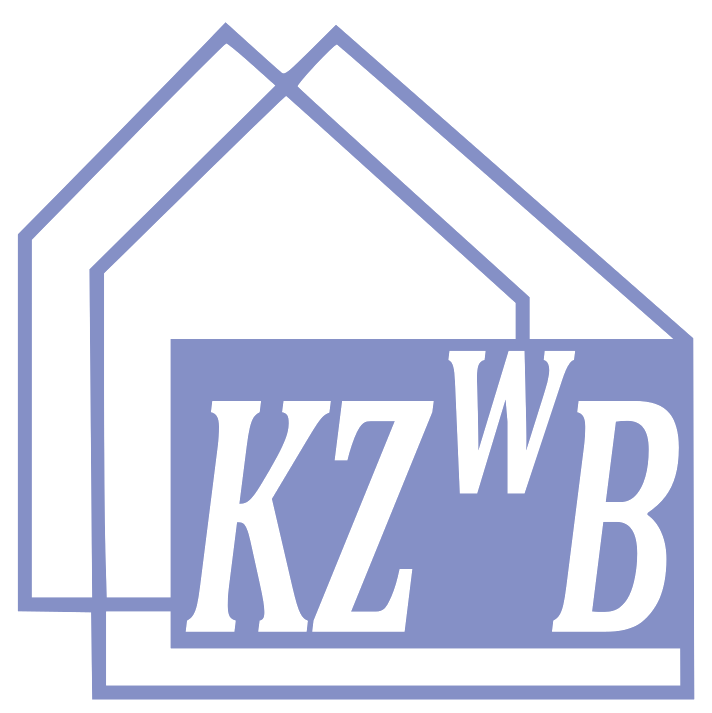 Tadeusz Kościuszko
Cracow University of Technology